Triangles of The Neck
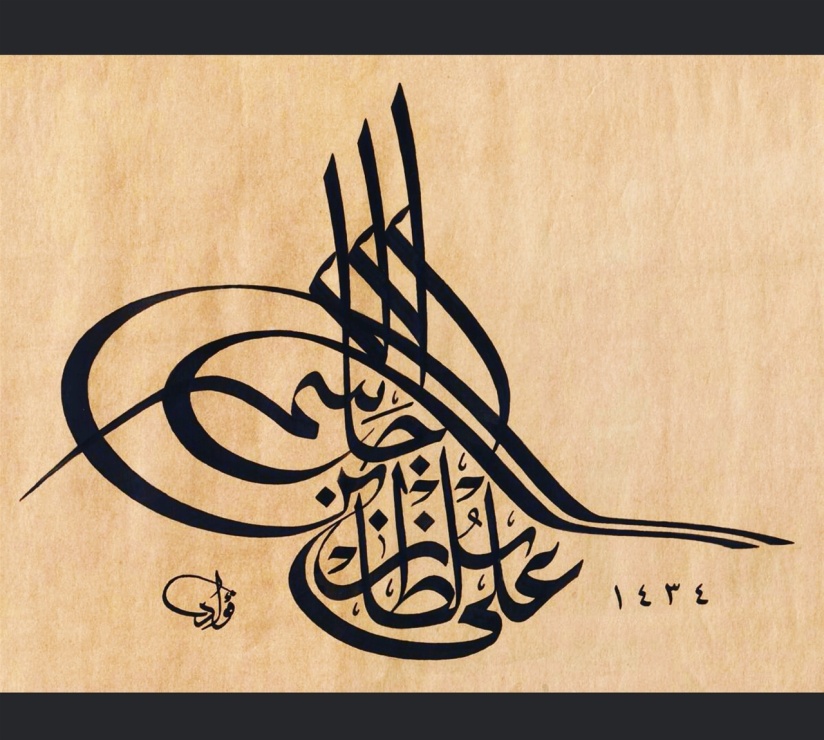 Ali Jassim Alhashli
UNIT IV – Problem IV- Anatomy
The Neck
Presents	a	somewhat	quadrilateral
outline.
Boundaries:
Superiorly: lower border of the mandible.
- Inferiorly:	by  the  upper  border  of   the
clavicle.
Medially: midline of the neck.
Posteriorly: by the anterior border of the  trapezius muscle.
The anterior and posterior triangles
of the neck
The Anterior Triangle
Boundaries:
Anterior border of SCM muscle.
Midline of the neck.
Inferior border of the  mandible (lower jaw).
Apex: jugular notch in the  manubrium of sternum.
Roof: skin – superficial fascia  and platysma muscle – investing  layer of deep cervical fascia.
Floor:   Pharynx   –   larynx   and thyroid gland.
The Anterior Triangle
Subdivisions	of	anterior	triangle	(four
smaller triangles):
 Submental triangle (4)
Submandibular (or digastric) triangle (1)
Carotid Triangle (2)
Muscular triangle (3)
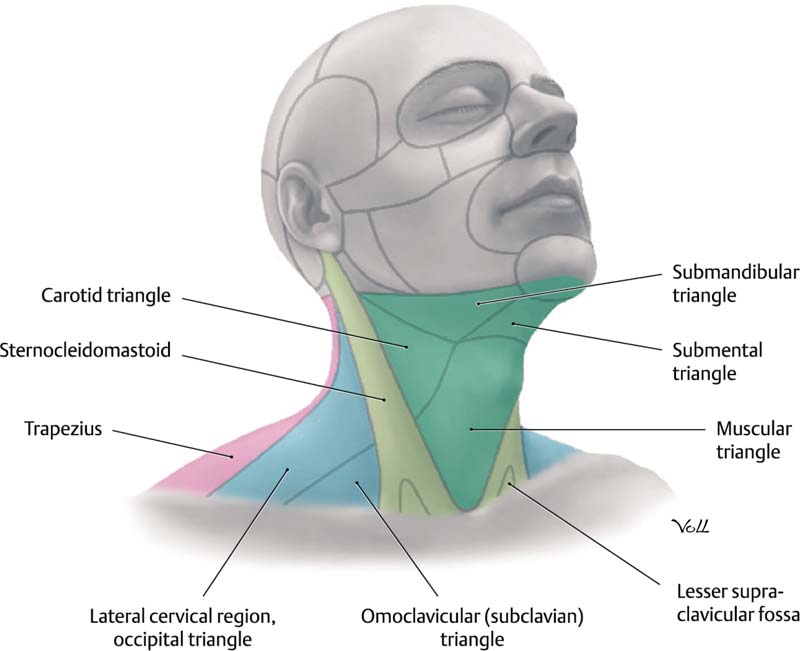 The Anterior Triangle (Green)
The Anterior Triangle
Submental Triangle
1. Boundaries: the apex is toward the jaw  symphysis and the base of the triangle  is formed by the hyoid. From both sides  you  find the anterior  belly of   digastric
Submandibular Triangle
1.	Boundaries:
 Inferior border of the mandible.
Anterior belly of digastric muscle.
Posterior belly of digastric muscle.
Floor: mylohyoid, hyoglossal & middle  pharyngeal constrictor muscles.
2.	Contents:	submandibular	gland  (salivary) – submandibular lymph nodes
- fascial artery and vein & submental  artery.
muscle. The floor  mylohyoid muscles  fibrous raphe.
is   formed   of two
which   meet   in a
2.	Contents:
submental  lymph  nodes  –
anterior jugular vein.
The Anterior Triangle
Carotid Triangle
1.	Boundaries:
 Superior	belly	of	the
muscle.
Muscular Triangle
Boundaries:
Midline of the neck.
Superior belly of the omohyoid.
Anterior border of SCM.
omohyoid
Anterior border of SCM muscle.
Posterior  muscle.
2.	Contents:
belly	of	the	digastric

carotid	system	(common
2.	Contents:	infrahyoid  (omohyoid,
muscles  sternohyoid,
sternothyroid, thyrohyoid: depressing  hyoid bone and larynx) – Thyroid and  parathyroid glands.
carotid, internal carotid & external  carotid) – glossopharyngeal nerve –  vagus nerve (X) - internal jugular vein.
The Posterior Triangle
Boundaries:

 Posterior border of SCM muscle
Anterior  muscle.
 Middle  inferiorly.
border	of	trapezius

third	of	clavicle
Apex: occipital bone.
 Roof: skin – superficial fascia –  platysma muscle – investing  layer of the deep cervical fascia.
Floor: splenius captitis – levator
scapulae  Posterior  scalene
–	middle
scalene
(from
scalene	–
–	Anterior
above
downwards).
The Posterior Triangle
Subdivisions of posterior triangle  (two smaller triangles separated by  the inferior belly of omohyoid  muscle):
 Supraclavicular triangle.
 Occipital triangle.
The Posterior Triangle
Occipital triangle
Boundaries:
 Inferior belly of the omohyoid.
Anterior border of trapezius muscle.
Posterior border of SCM.
Contents: spinal accessory nerve (may be  damaged while taking lymph node biopsy) –  brachial plexus (innervation of upper limbs,  might be used for local anesthesia)- occipital  lymph nodes.
Supraclavicular triangle
1.	Boundaries:
 Inferior belly of the omohyoid.
 The clavicle.
 Posterior border of SCM.
2.	Contents:		subclavian	artery  enter	a	catheter	to	the
and  right
vein	(to  atrium
measuring the pressure or injecting fluid) –  external jugular vein (in superficial location  so may be vulnerable to injury).